اللهم انفَعْنِي بما عَلَّمْتَنِي ، وعَلِّمْنِي ما يَنْفَعُنِي ، وزِدْنِي عِلْمًا
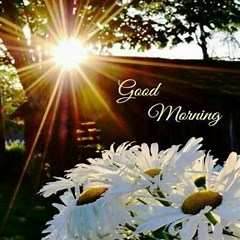 Welcome Students!
Lesson 03
Unit 8
Against the Odds
Class  Rules
RULE 01
RULE 02
RULE 03
RULE 04
Listen when others are answering
Follow direction
Work quietly and do not disturb others
Work hard and never give up
Page 112
Let’s complete concept map
So ……that
So+…../……
Noncount noun
So
+
………./……….
So+ ……./…….
Plural noun
Find the fib
1-He has so a big family that he has cousins he hasn’t even met.
He has such a big family that he has cousins he hasn’t even met.
2-After I finishing a large meal, I often feel sleepy.
After finishing a large meal, I often feel sleepy.
Lesson For The Day
Conversation
Page:114
Lesson Objectives
Answer the questions about a conversation
Use ‘real talk’ in short conversation
Express surprise in a conversation
Brainstorming
What is the expression of showing surprise ?
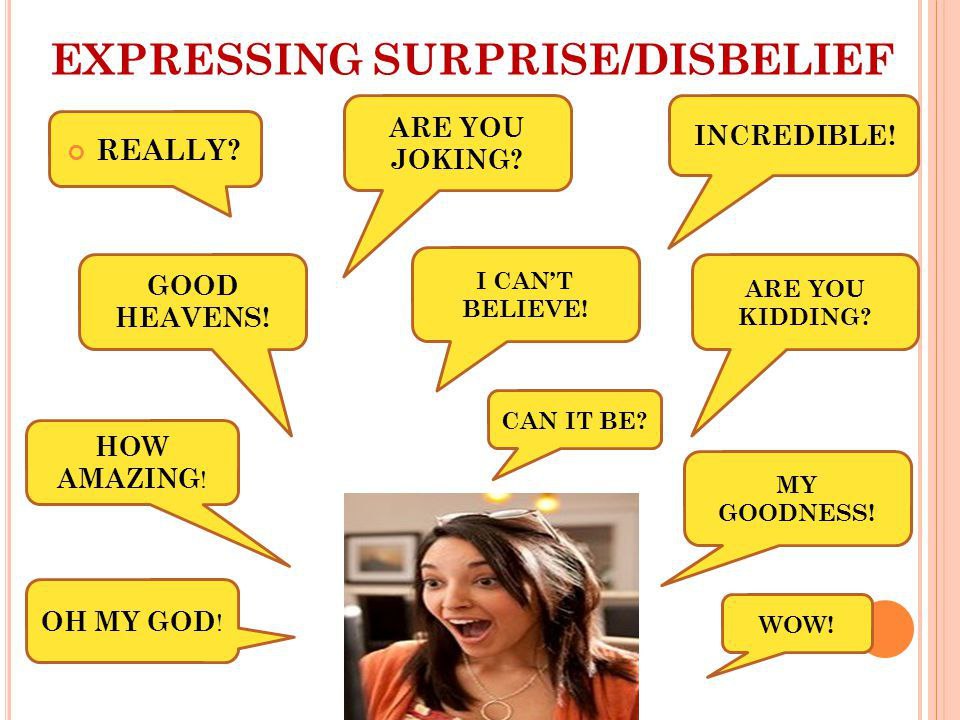 4-Conversation
Q 2
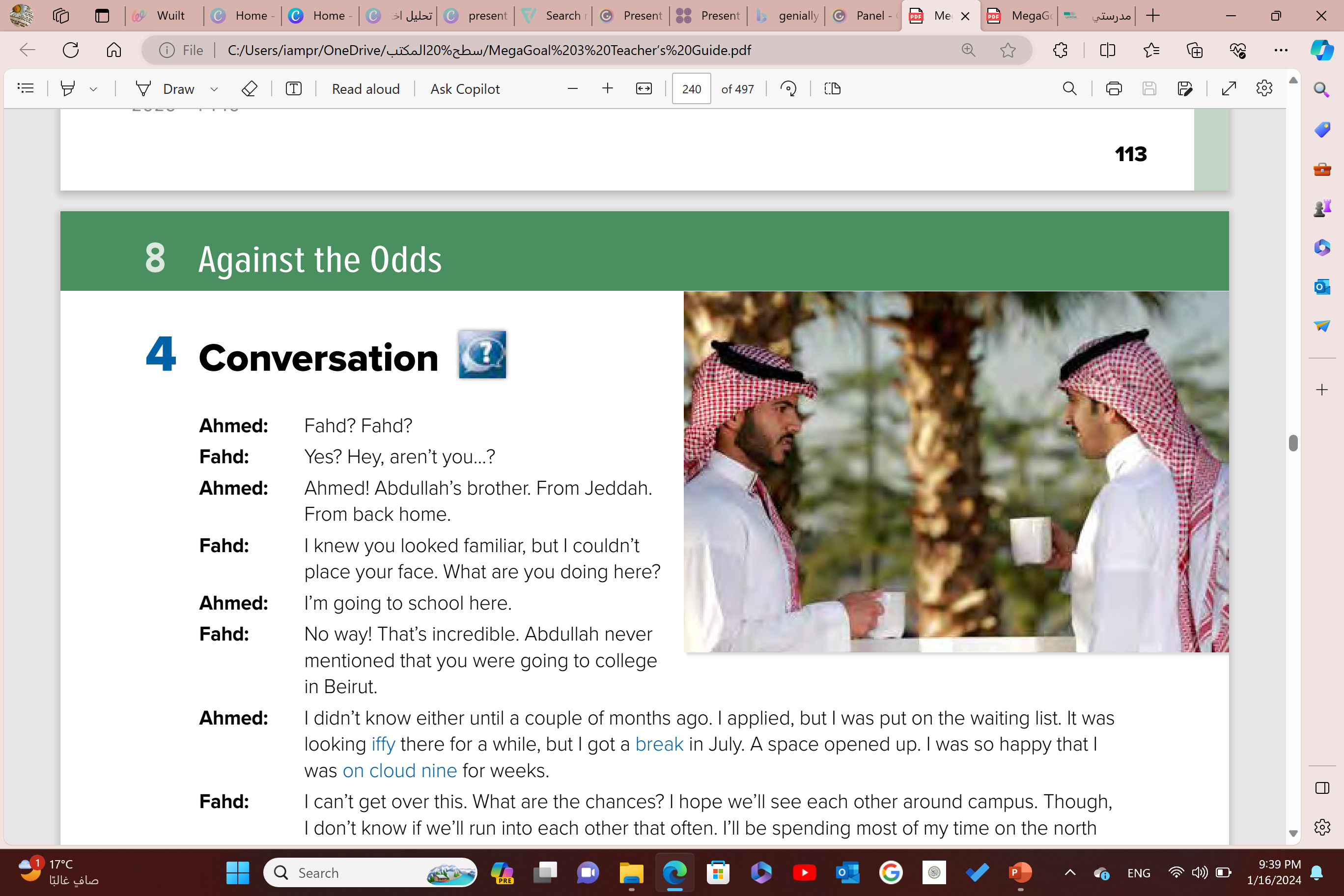 Q 1
What do you think they are talking about ?
What can you guess 
about these people?
They must know each other well. 
They might be friends.
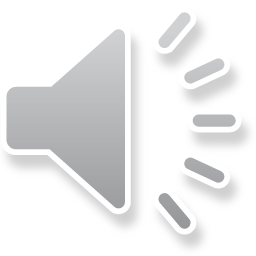 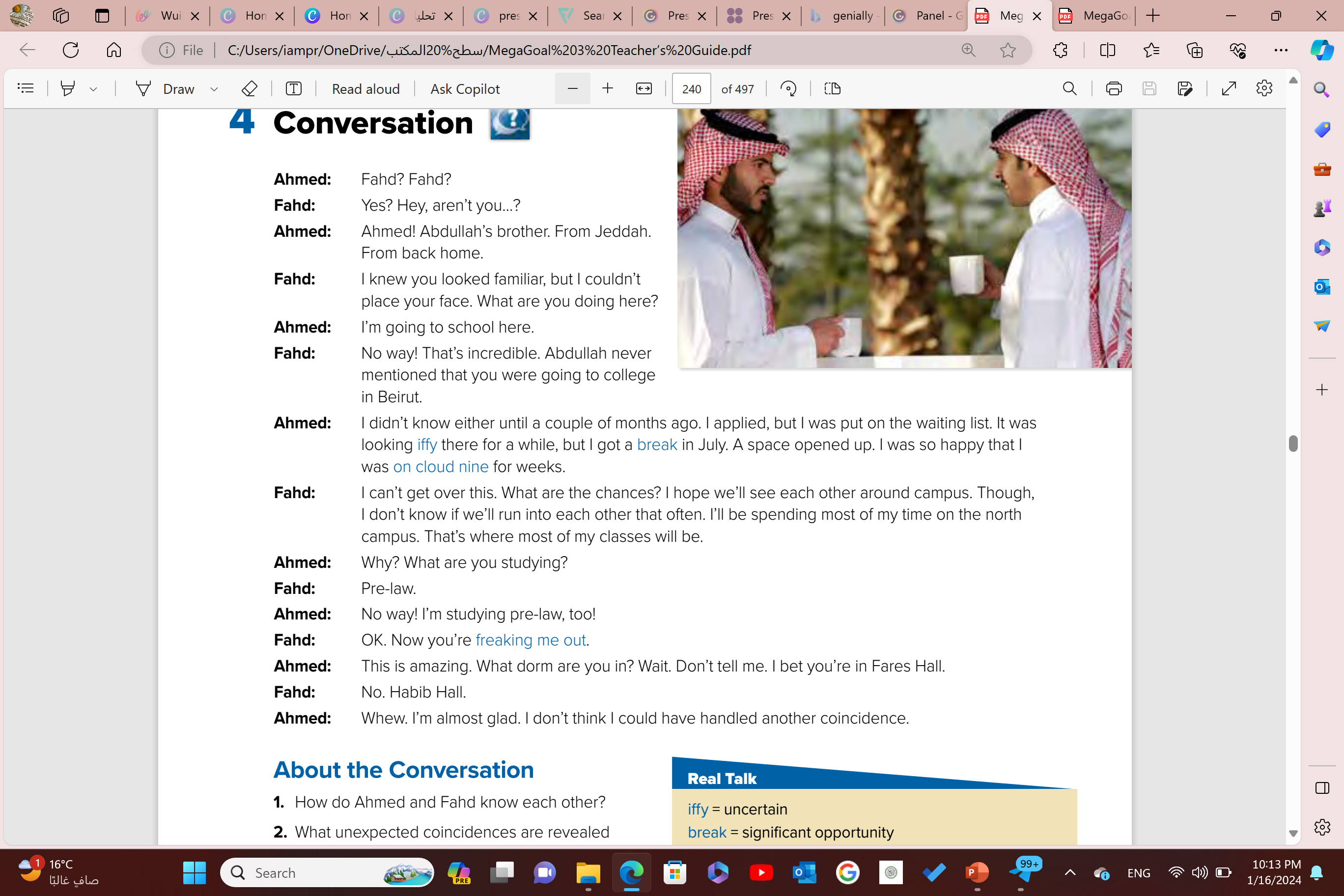 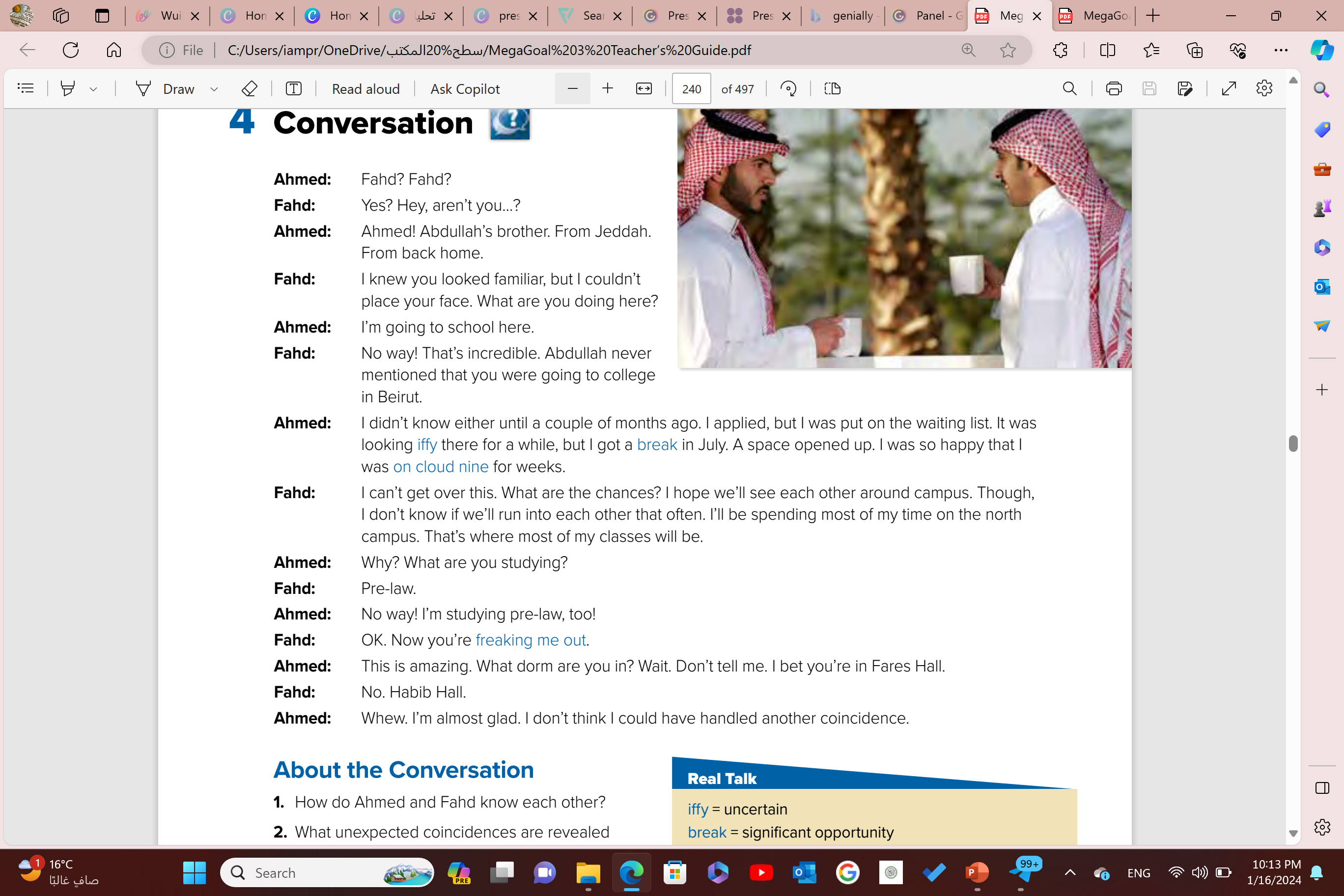 What was iffy?
Whether there would be a space at the college for Ahmed
Why was Ahmed on cloud nine?
He was accepted at the college
What is freaking Fahd out?
Finding out about 
all of the coincidences between himself and Ahmed
1-The weather is …………………..today. 
It may rain, but it may not
iffy
Let’s practice more!
2-I was ……………………………...when I got the exam results
on cloud nine
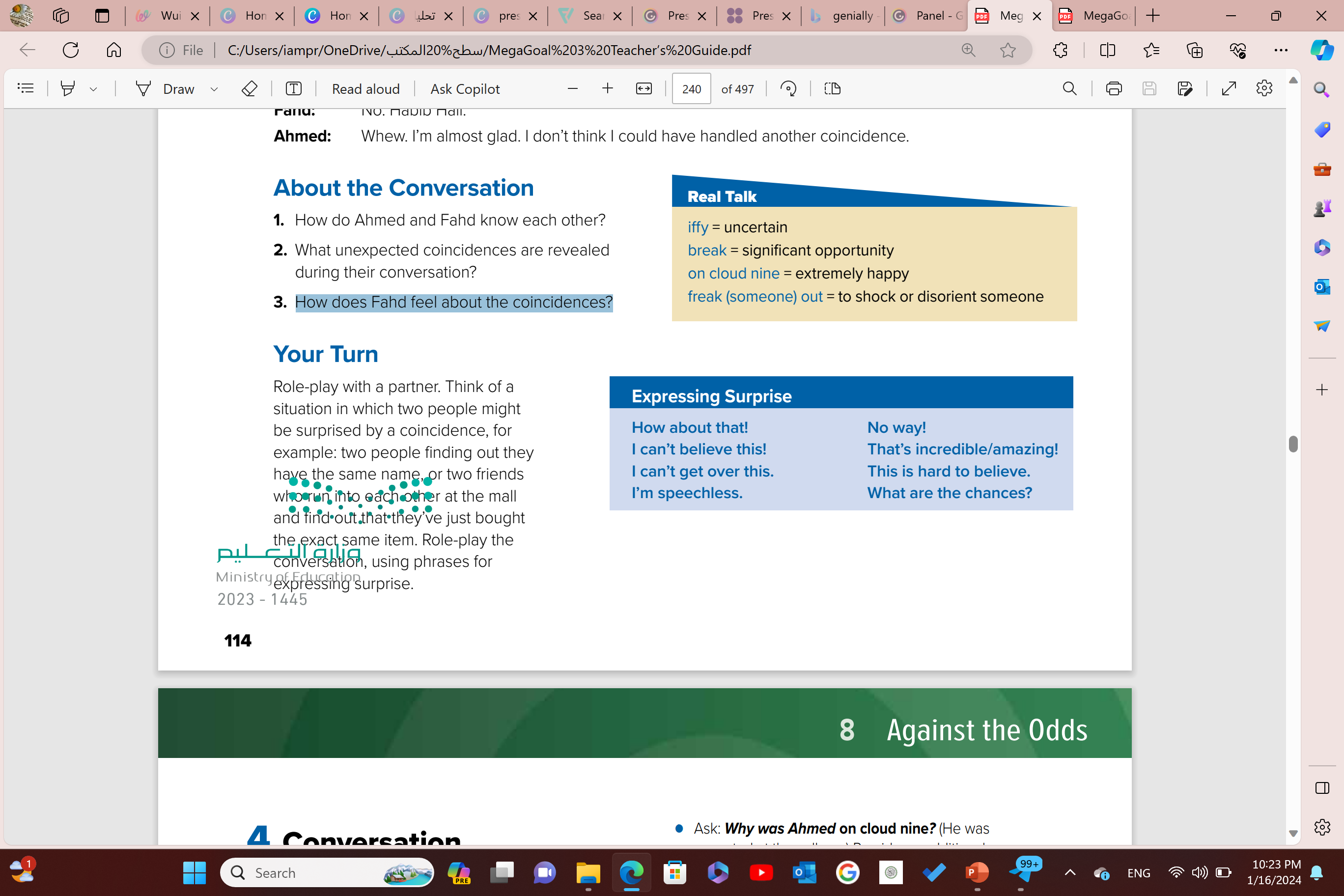 3-I was……………………..
to discover that we had enrolled in all of the same classes at the same college.
freaked out
What unexpected coincidences are revealed 
during their conversation?
About the conversation
Answer 2:
They are both studying pre-law at the same college in Beirut
How do Ahmed and Fahd know each other?.
How does Fahd feel about the coincidences?
Answer 3:
Answer 1:
They are both from Jeddah. Fahd is friends with Ahmed’s brother.
He feels shocked about the coincidences
Role-play with a partner. Think of a 
situation in which two people might 
be surprised by a coincidence, for 
example: 
two people finding out they 
have the same name, or 
two friends 
who run into each other at the mall 
and find out that they’ve just bought 
the exact same item.
 Role-play the 
conversation, using phrases for 
expressing surprise.
Activity Time
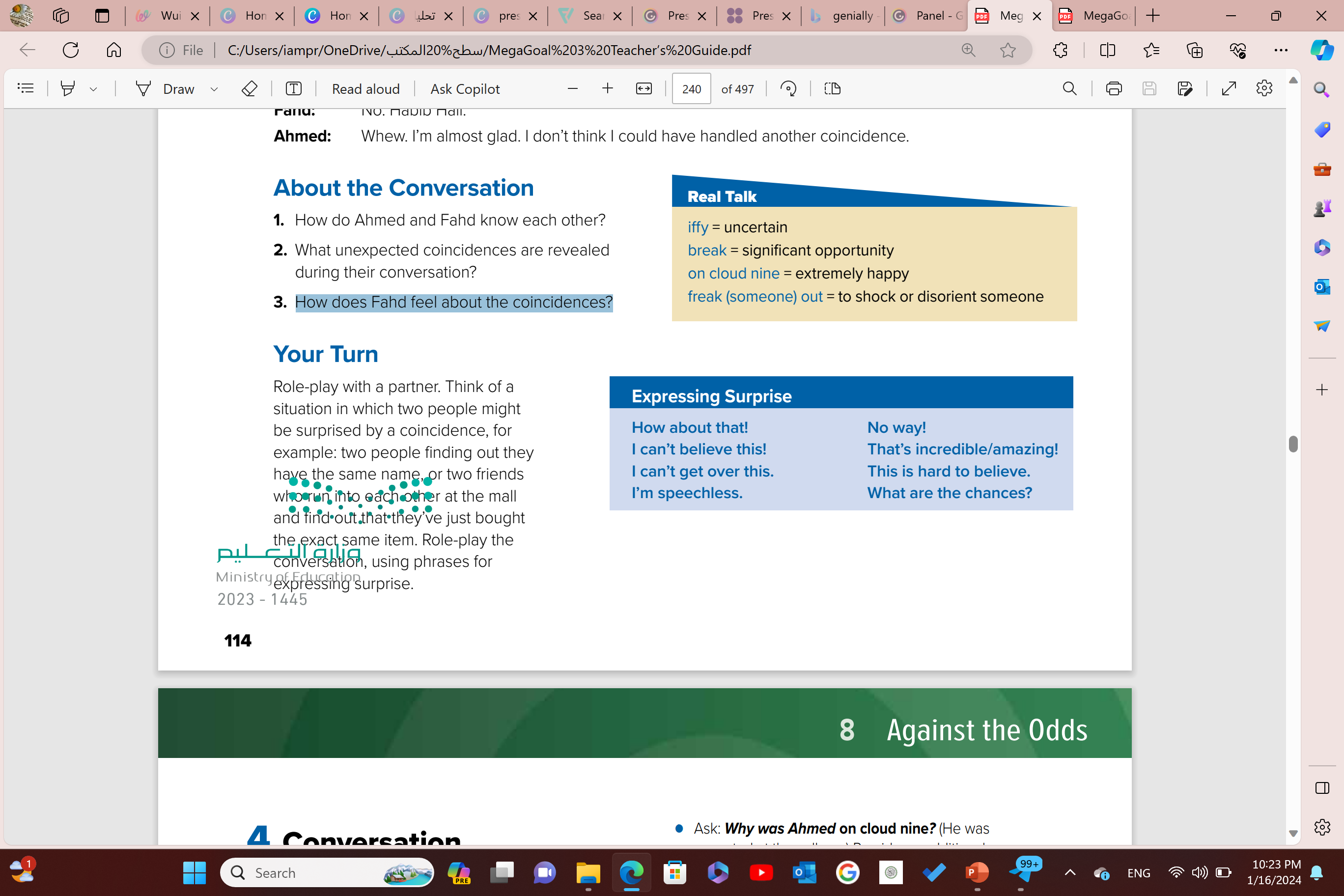 Describe a time that you were on cloud nine.
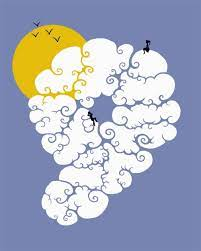 I knew you looked familiar, but I couldn’t place your face to place someone or something .

means to identify it by connecting it 
with the proper place or circumstance.
Thank You
SEE YOU NEXT TIME